SPACE FOR LOCAL LOGOS
Essential Care Giver (key visitor) Myth Buster
Every care home resident can choose to nominate an essential care giver who may visit the home to attend to essential care needs.  This is different to ‘named visitors’.
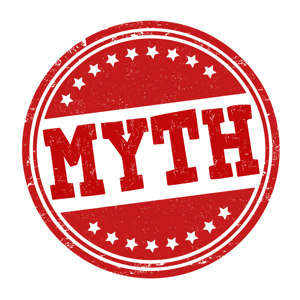 “its too risky to allow people in”
Feeling anxious is natural. However, given that essential care givers will only be visiting one person and have limited access to the home, the risks can be minimised. They will also have to follow the same robust Infection Prevention & Control (IPC) procedures, PPE and testing regimes as staff which further reduces risk.
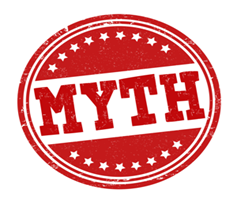 “it will take up too much staff time”
Planning and risk assessing will take extra time initially, but families should be seen as a resource worth investing in. Family and Friends can be a huge asset during an outbreak when staff may need to isolate. By supporting their own relative, they can free up limited staff time to deal with other residents. This could be part of your business continuity plan for outbreaks.
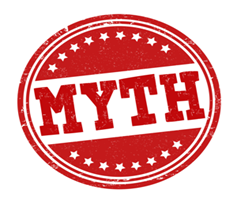 “only residents who meet strict criteria can have an essential care giver”
No. The guidance states that ALL residents can nominate an essential care giver to help maintain their health AND wellbeing. It is not dependent on who they are, how often they can visit, or whether they have certain health conditions.
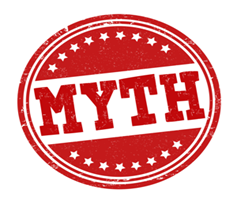 “its only for personal care”
No. The term ‘essential care giver’ can be misleading, but current guidance is clear that an essential care giver can be simply someone who provides companionship, and all the enormous benefits to wellbeing along with improved mental health that this brings.
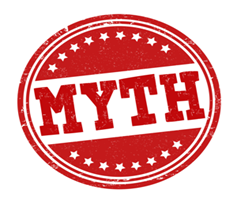 “essential care giver visits need to stop if there is a COVID outbreak”
Not correct. Although all regular indoor visits have to stop during an outbreak, visiting from essential care givers can continue (unless the care giver or resident they are visiting tests positive for COVID, in which case visits must stop)
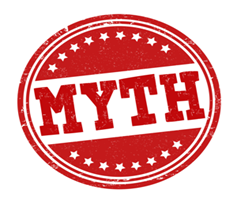 “essential care givers cannot visit if they are a contact of a positive case”
Incorrect. However these individuals MUST be double vaccinated, have had a negative PCR test and are undertaking daily lateral flow tests for a 10day period. They must also adhere to ALL IPC procedures and guidance within the home. If they are a contact of an individual within their own household they should be advised not to visit the home for the 10day period.
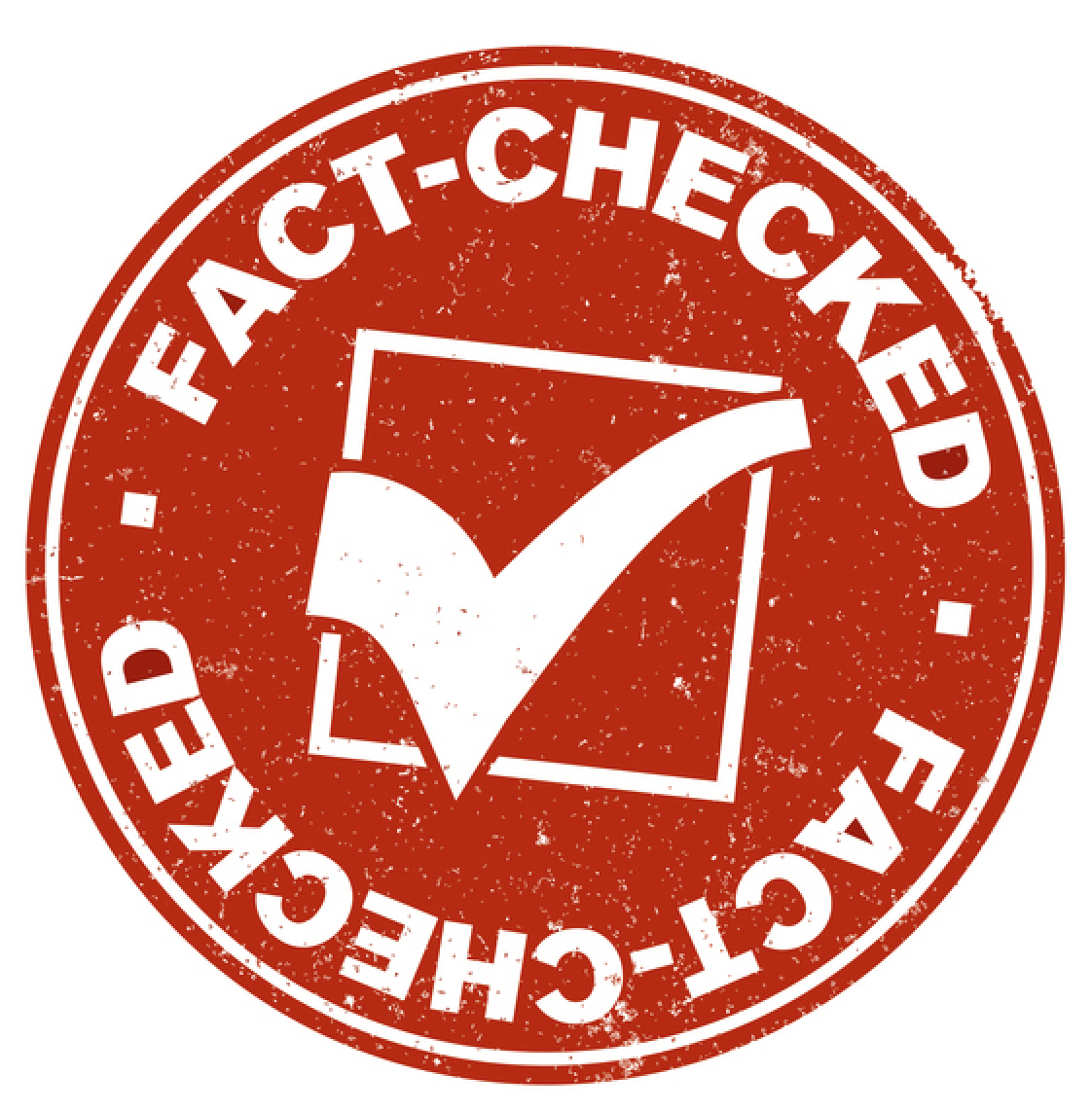 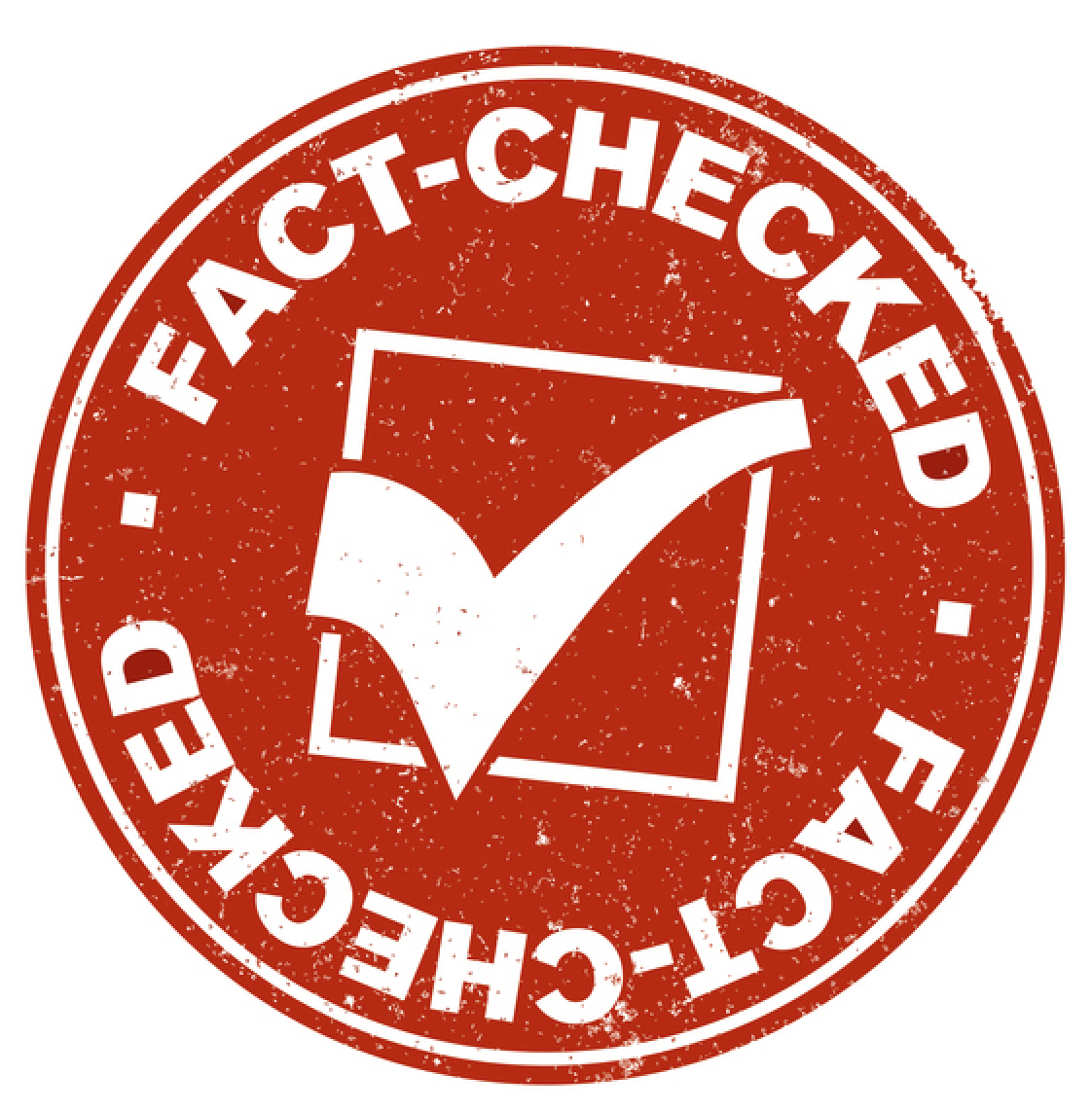